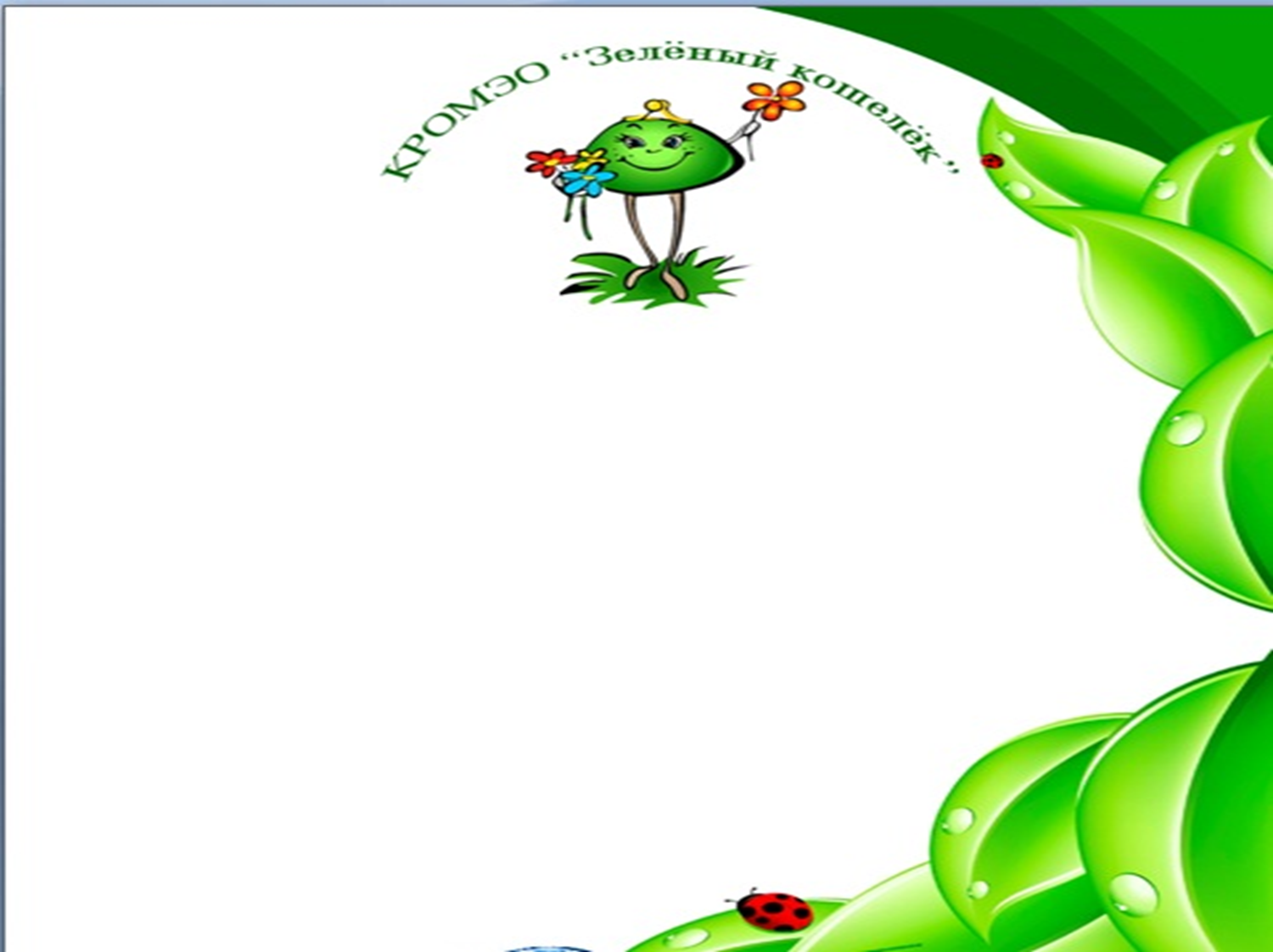 Краевой конкурс  «Мастерская Переделкино»
в  рамках   ресурсосберегающей   экологической программы   
«Зелёный кошелёк»

МБОУ Устюжская СОШ.  Красноярский край Емельяновский район
Просалова Елизавета , 5 класс
Куратор: Алейникова Л.В.
2021
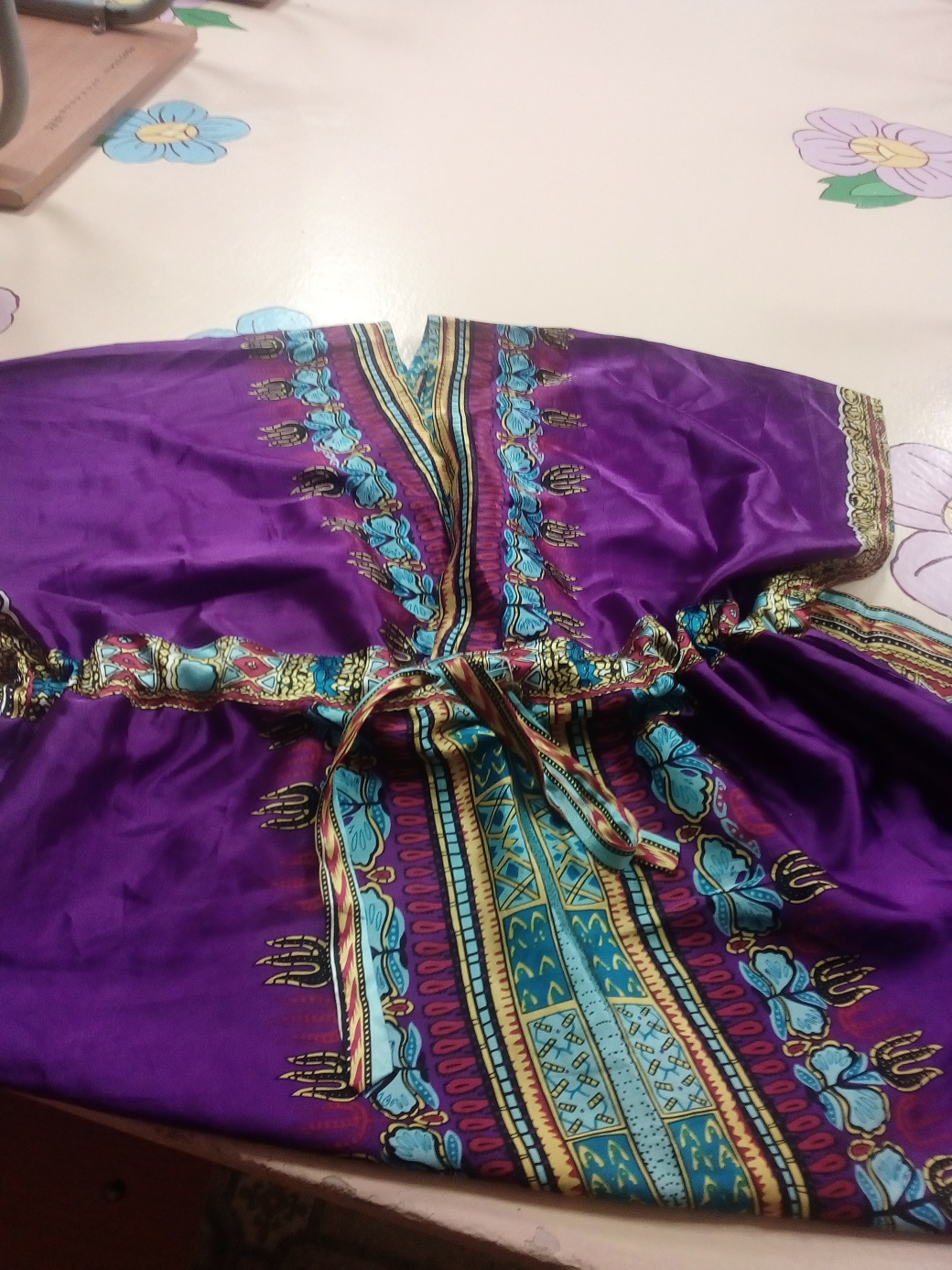 Шелковое платье. Старое, не модное, к тому же, большая часть его повреждена утюгом.
Что можно сделать?
Включим фантазию и используем хорошие участки ткани для  изготовления  карнавального аксессуара, который несомненно привлечёт внимание ценителей прекрасного.
Мини- шляпки на ободке ( заколке) и маска.
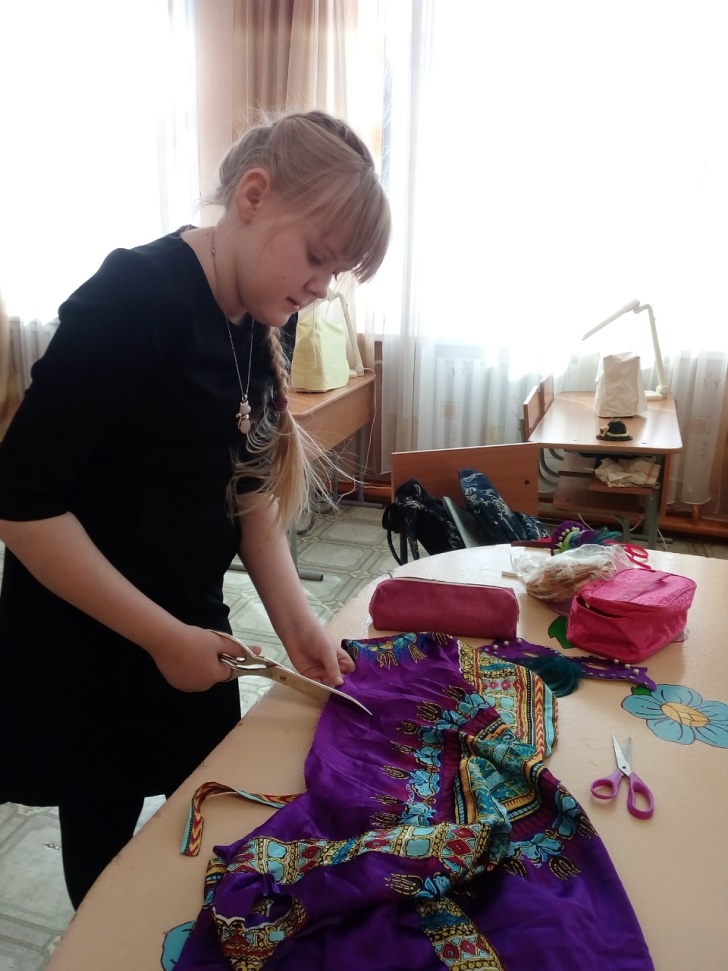 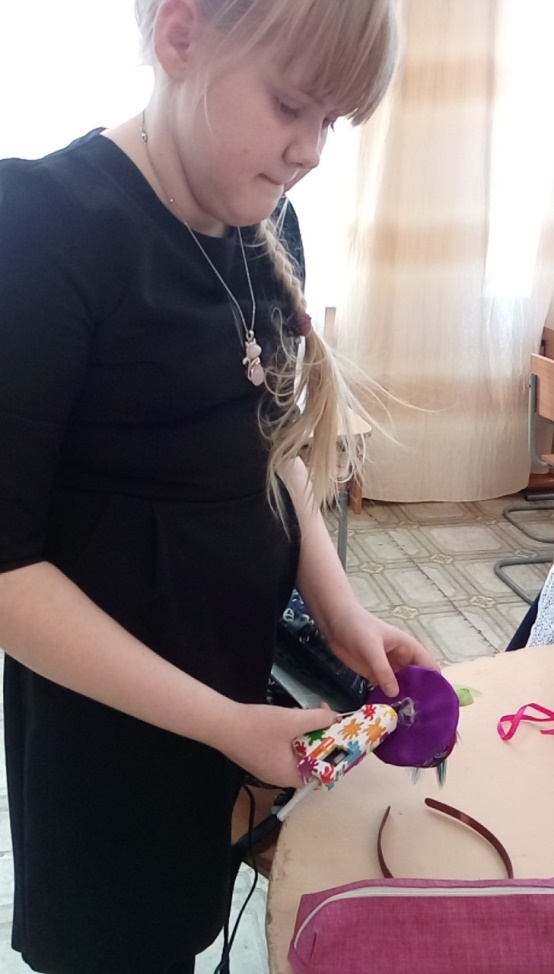 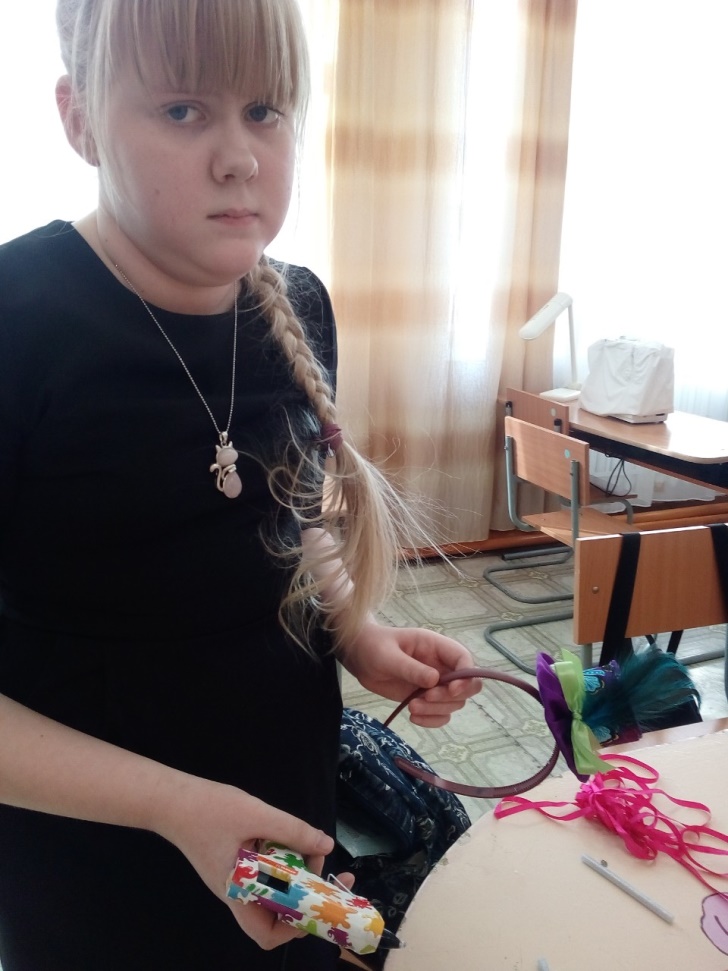 Для создания шляпок на ободке (заколке) и маски нам потребовалось:2 листа картона средней жёсткости,
клеевой стержневой пистолет
циркуль, линейка, ножницы и карандаш
двусторонний скотч,
ткань различные бусины, ленточки, перья, для украшения шляпок
ободок, заколка
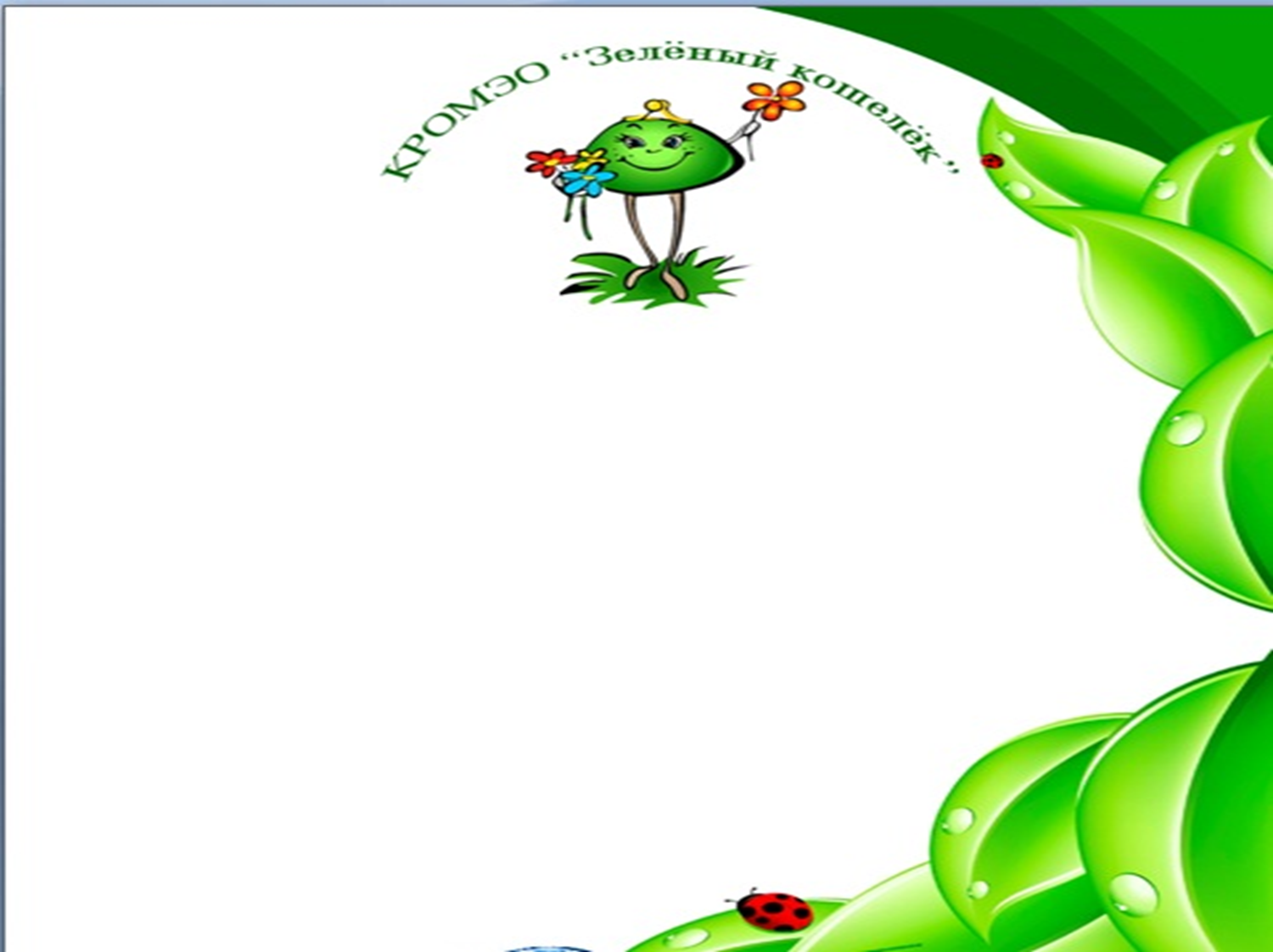 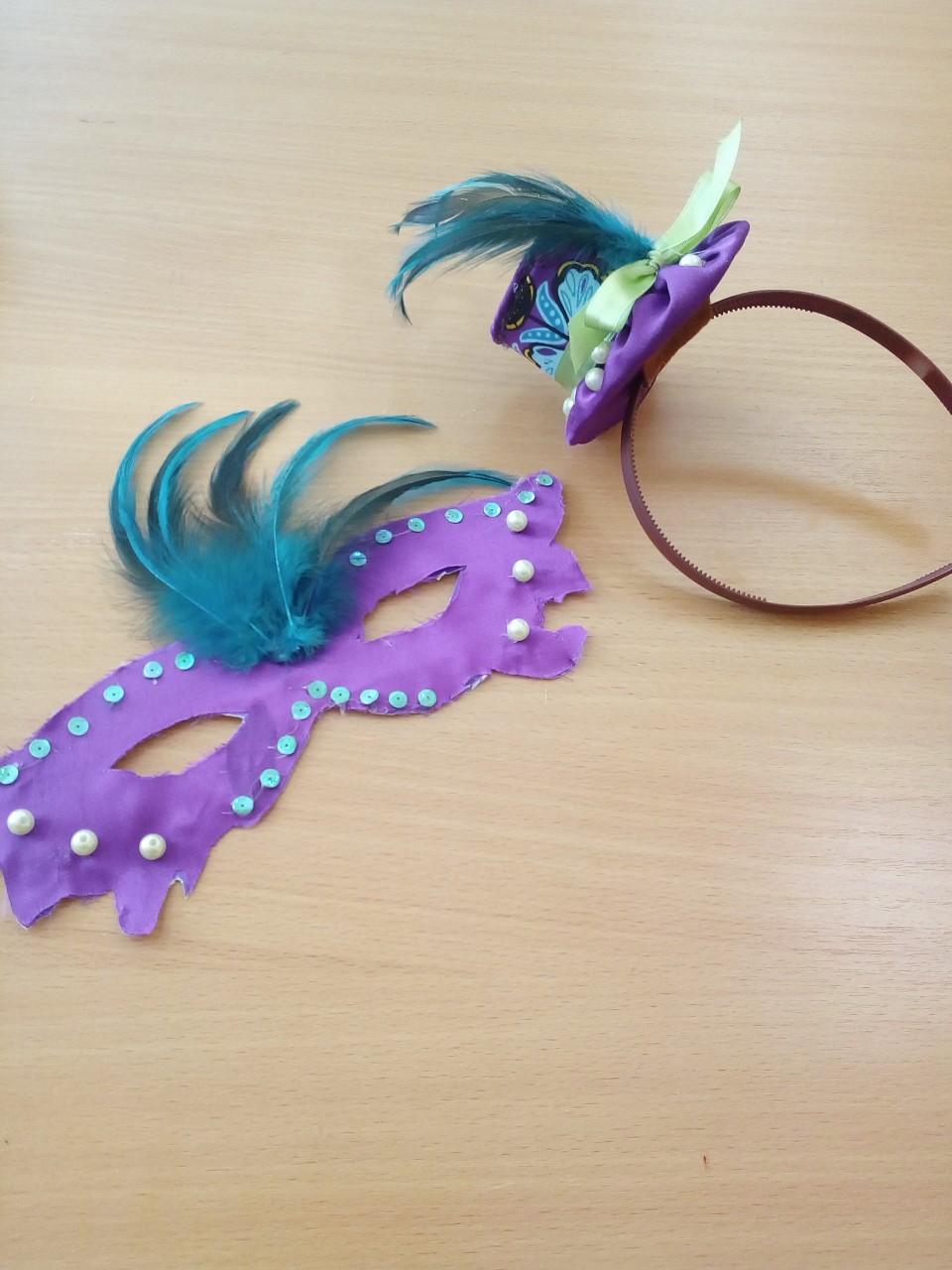 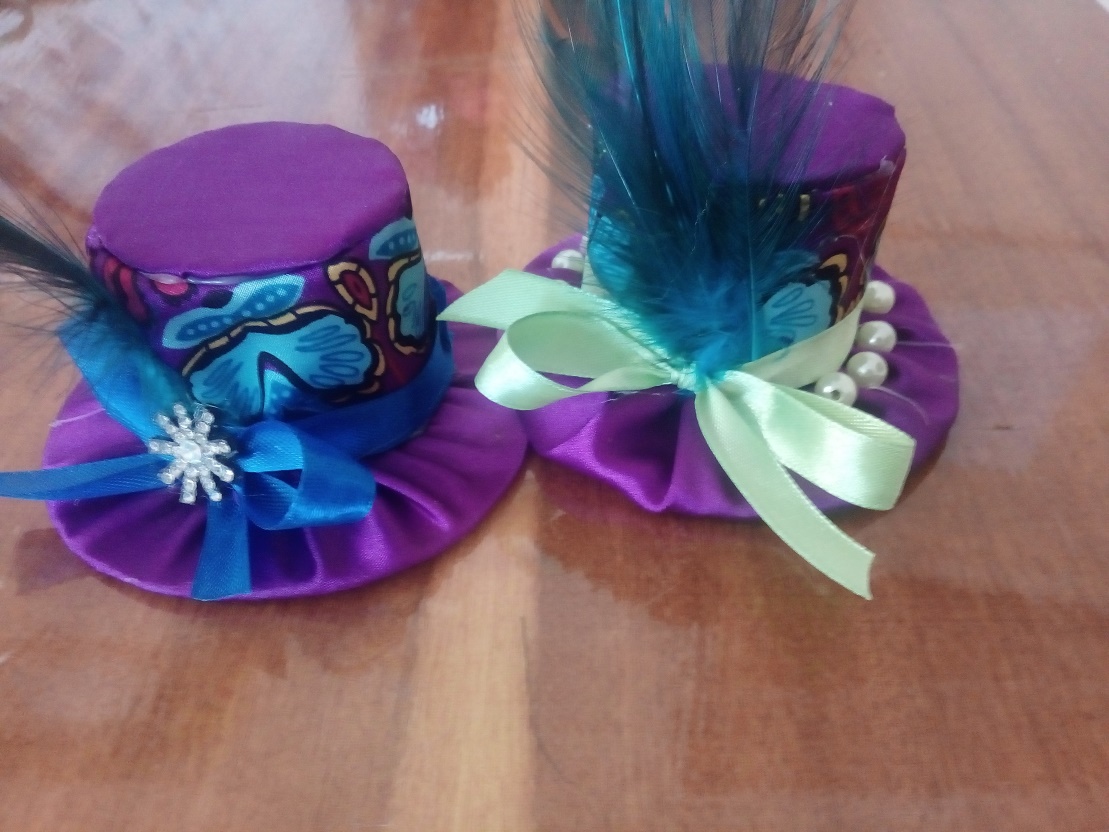 Вот , что получилось
Карнавальный аксессуар готов! Красиво и никаких затрат.
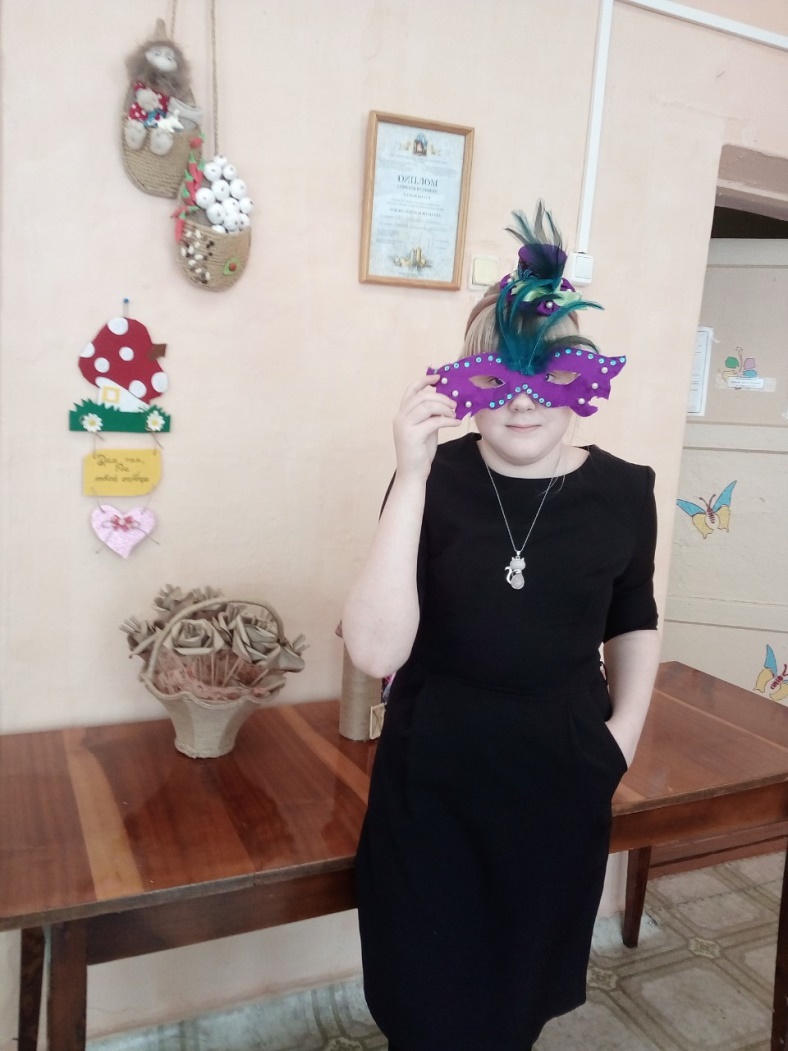